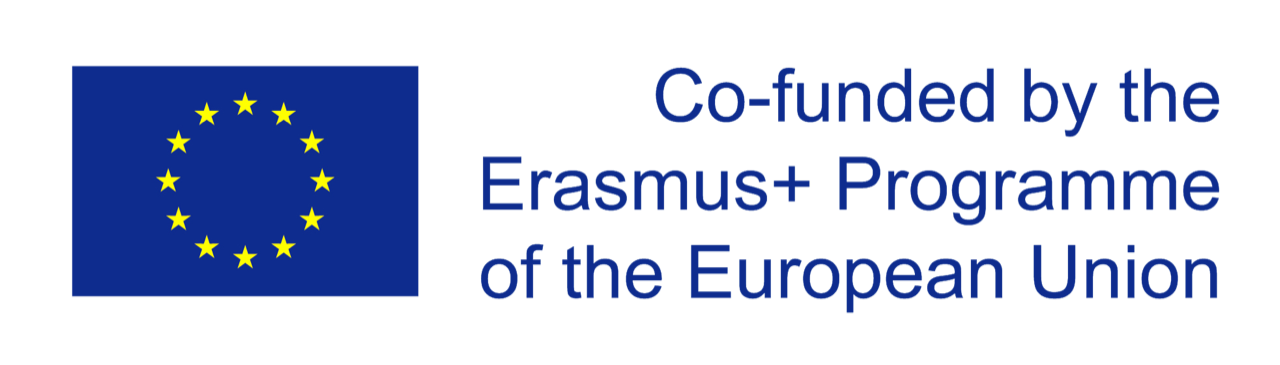 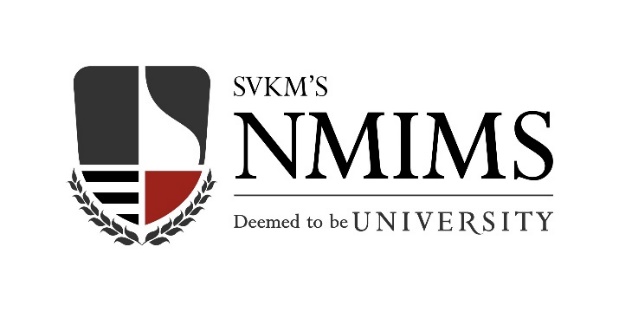 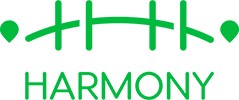 VT-NMIMS  Strong fruitful Partnership
Dr. Sharad Mhaiskar
PVC, NMIMS
sharad.mhaiskar@nmims.edu
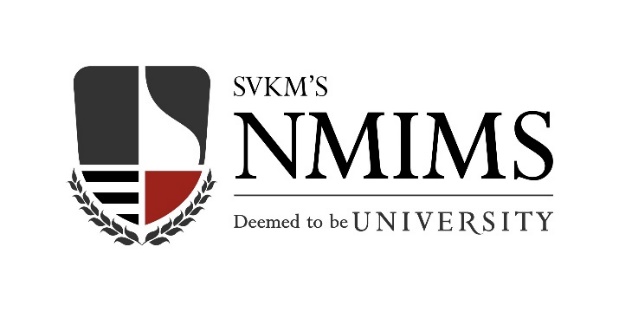 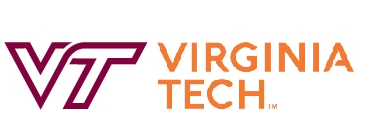 1
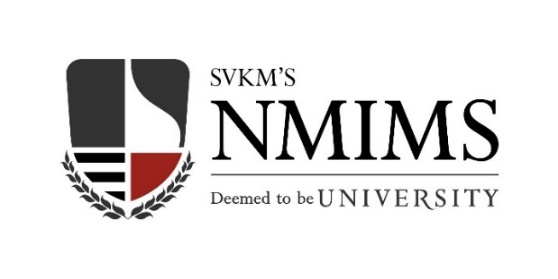 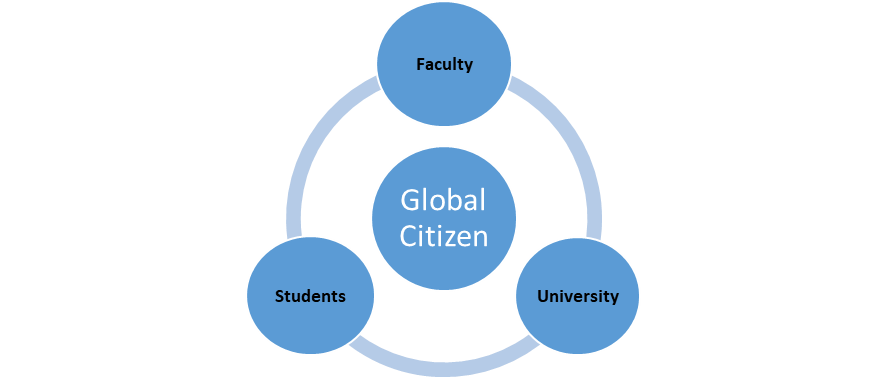 ASIA
EUROPE
S T Mobility
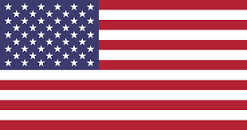 L T Mobility
35+ Universities
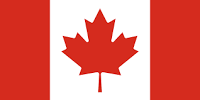 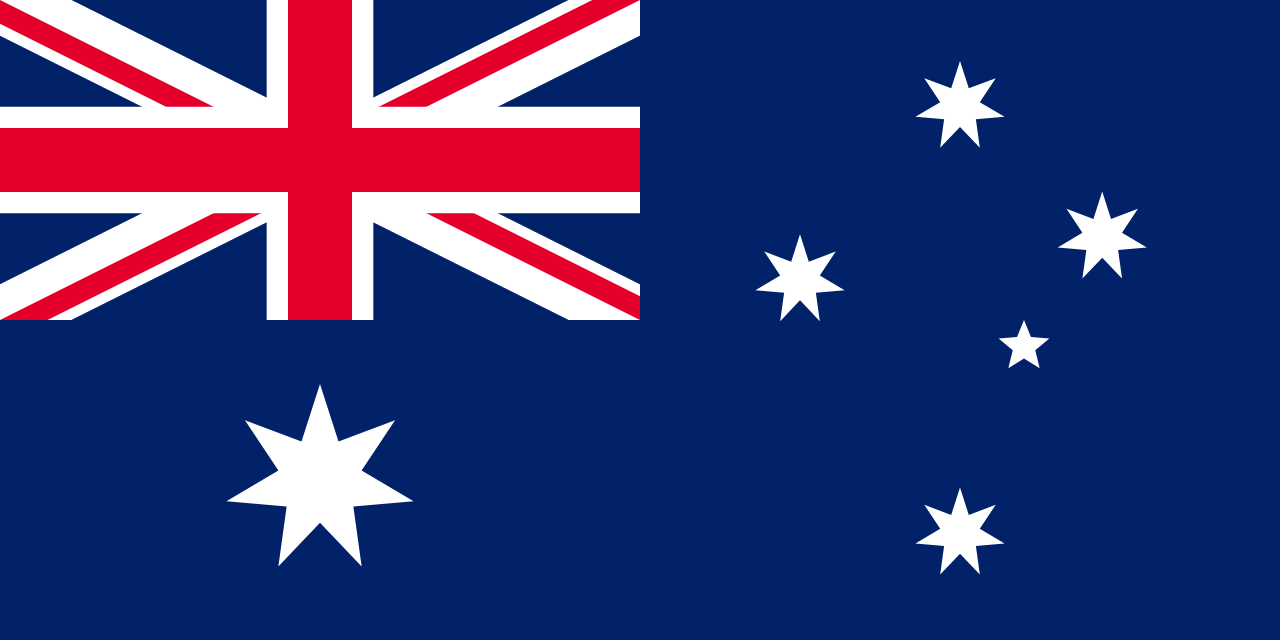 2
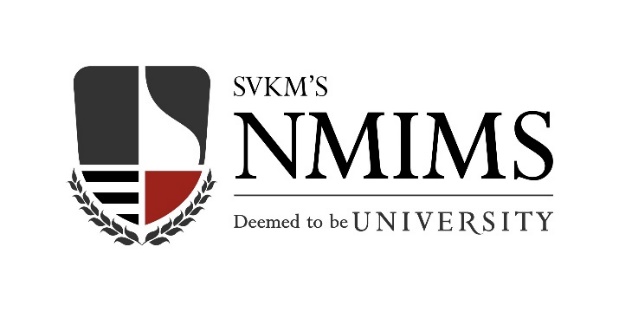 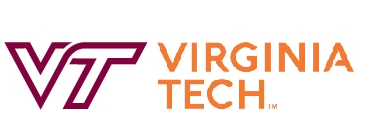 NMIMS VT PartnershipRange of Collaboration
3
NMIMS VT Partnership
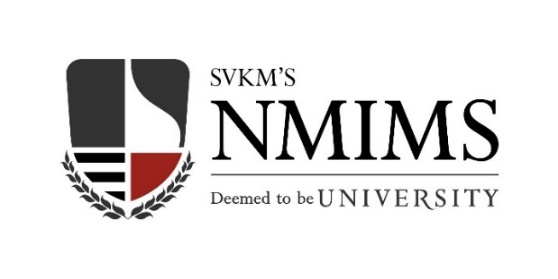 NMIMS VT Institute for Global Education (IGE) and Curriculum Innovation

IGE launched – 1, July 2021
Fosters collaboration on education and research  while providing faculty development opportunities
A research portfolio that is adaptive and responsive to contemporary problems
Artificial Intelligence, Data Science and Cybersecurity. 
Recruit International Faculty
Recruit Ph.D. students 
Craft Degree and Non-Degree Programs
BTech – Data Science, Cyber Security, Artificial Intelligence
M.Tech Data Science
Integrated MS, BS, B.Tech program in Business Analytics and Cybersecurity – 311 program
PhD Program in Computer Science (Data Science, Artificial Intelligence, Cybersecurity) 
Dual Degree Masters Program – Economics
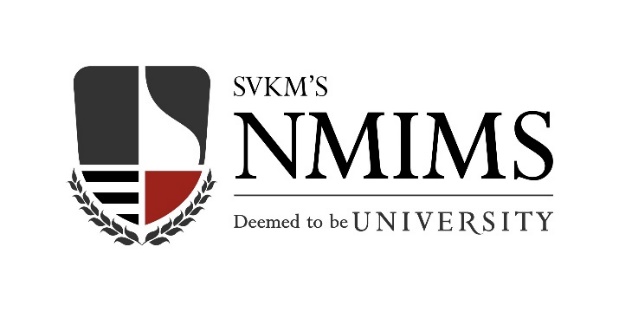 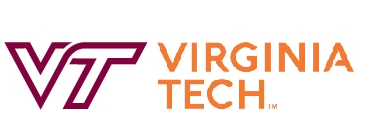 Memories of the journey
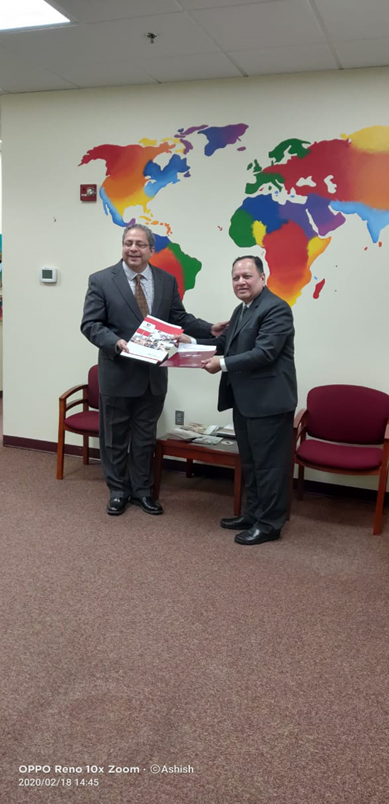 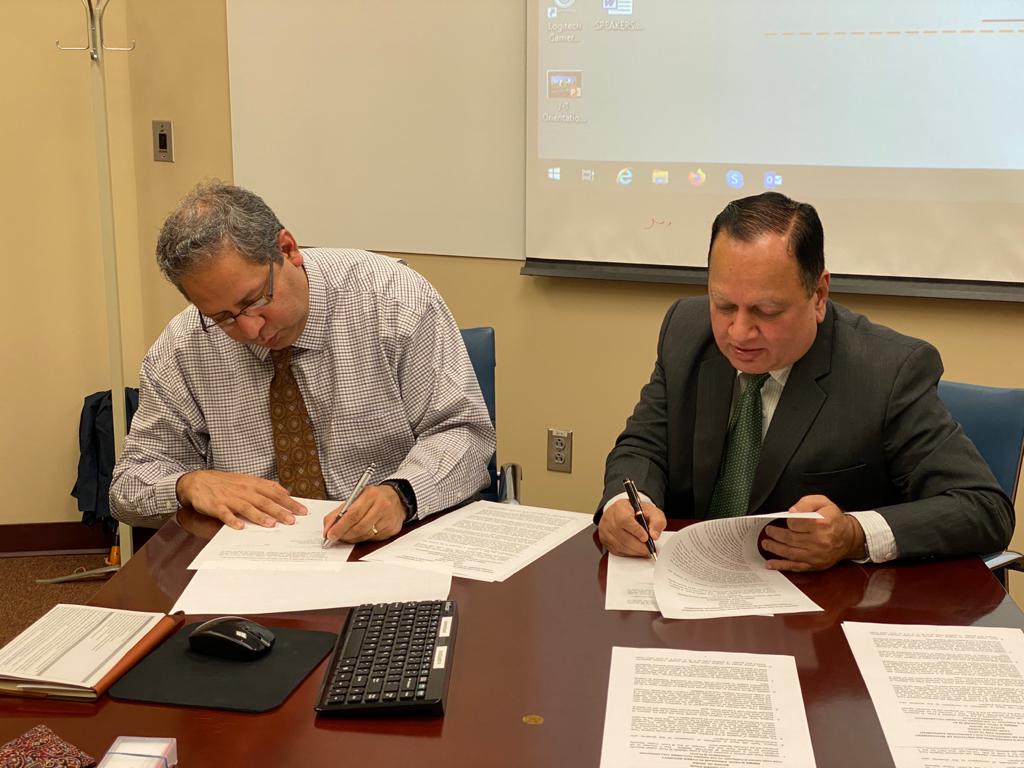 5
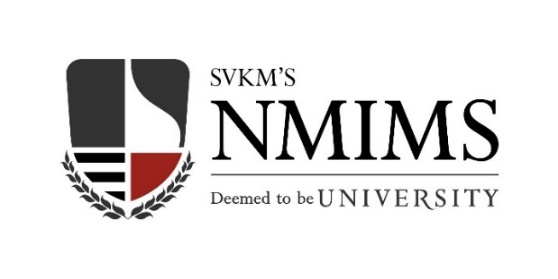 NMIMS VT PartnershipKey To Success
Commitment and blessings of top management from both sides  
Group of people committed to take the initiative to the ground  
Will to tide over problems arising out of the niggling issues
Exposure to the HE systems   normally gained through programs like EU harmony project, Fulbright scholarships
Urge  to look beyond normal initiatives -  Thinking of initiatives which will lead to win-win situations for all partners
THANK YOU